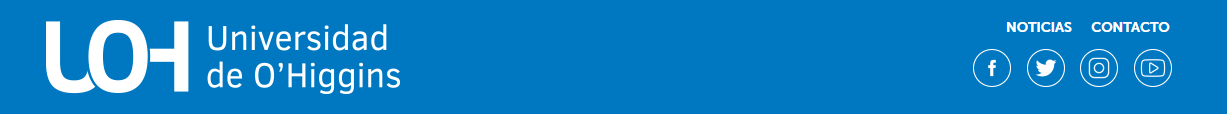 Práctica 1
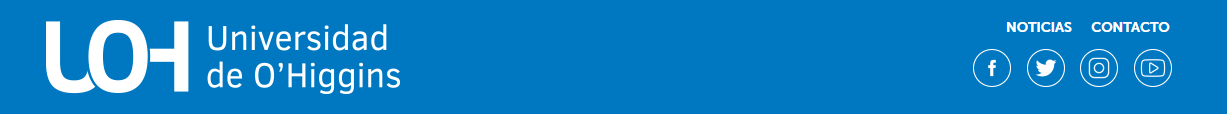 Práctica P1 Ed Parvularia
Talleres semanales vía online, dictados por la docente tutora los días martes desde las 16:15 a 17:45 hrs.
(12 semanas)
Vinculación online con el establecimiento, para realizar entrevistas específicas para recoger datos solicitados en el taller.
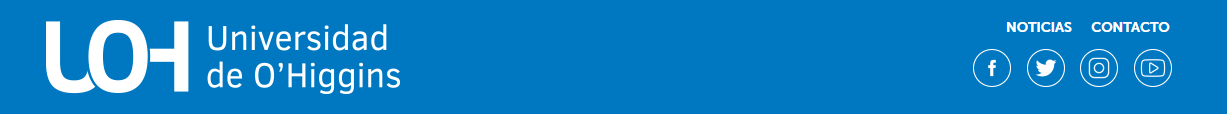 Actividades con los centros educativos.
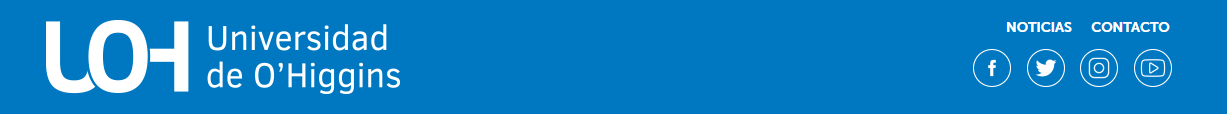 CRONOGRAMA DE TALLER DE PRÁCTICA 1
Unidad 1. Resultados de Aprendizaje:
Analizar documentación institucional, orientaciones ministeriales a partir de la emergencia sanitaria, documentación preparada por los establecimientos a la comunidad educativa (niñas, niños y familia) u otros documentos pertinentes.
Reflexionar sobre  ética y responsabilidad docente con relación al respeto a niñas, niños y a los demás actores educativos (educadoras, familias, directivos), como base de la labor profesional.
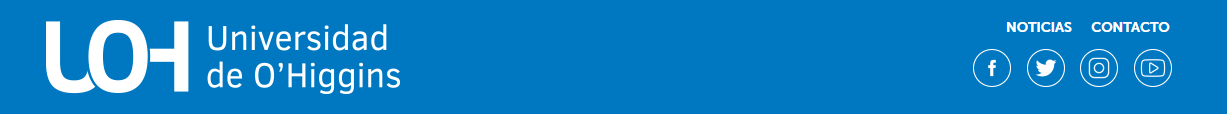 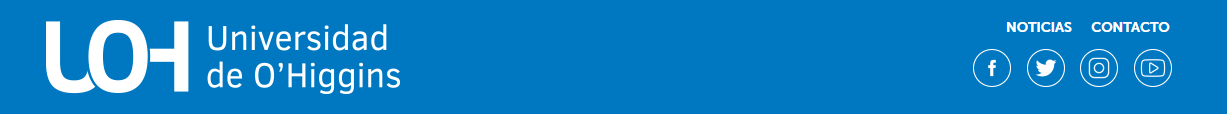 Unidad 2: Resultados de Aprendizaje:
Conocer los procesos de gestión de aula  e implementación de experiencias de aprendizaje  del establecimiento en la emergencia sanitaria   

Reflexionar sobre  ética y responsabilidad docente con relación al respeto a los niños y a los demás actores educativos (docentes, familias, directivos), como base de la labor profesional.
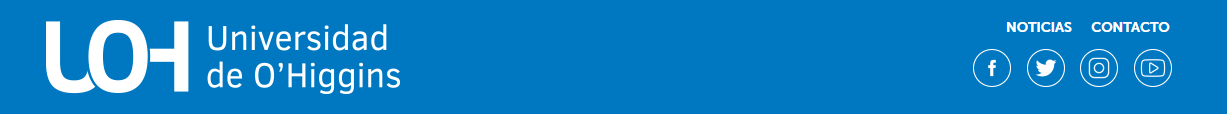 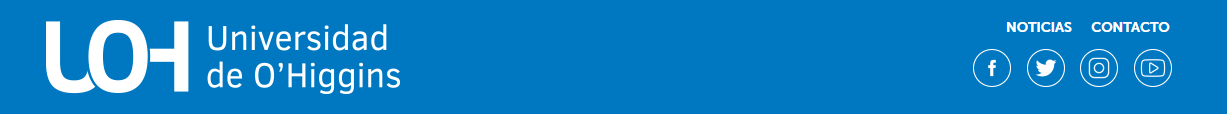 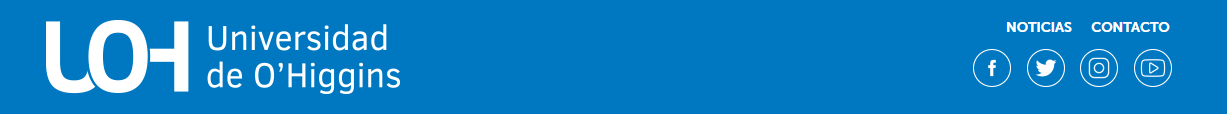 Unidad 3: Resultados de Aprendizaje:Identificar oportunidades de mejora  en el contexto actual a partir de las documentaciones Institucionales y entrevistas realizadas.Reflexionar sobre la ética y responsabilidad docente con relación al respeto a los niños y a los demás actores educativos (educadora, familias, directivos), como base de la labor profesional.
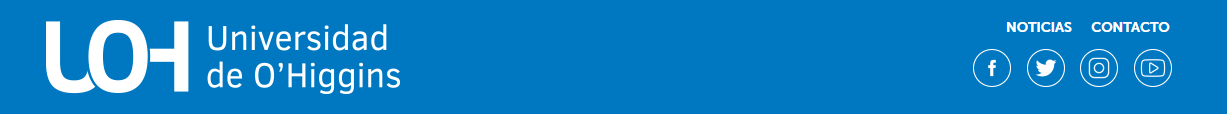 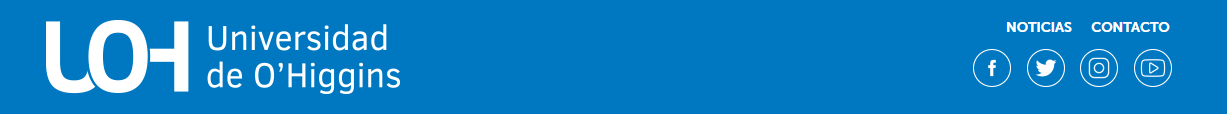 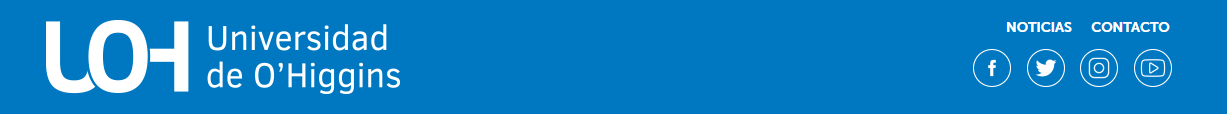 Evaluación
1. Contextualización:  Aspectos del centro, modalidad pandemia y entrevista. (30%)2.Diseño de propuesta: identificar objetivos, recursos, tiempos y proyecciones de la propuesta (40%)   3.Portafolio reflexivo: (30%): -  Bitácora de preguntas orientadoras,-  Reflexión final del proceso y retroalimentación de la propuesta .